Whistleblowing Mechanism in Financial Institutions
Zhirou Li
Queen Mary University of London
[Speaker Notes: How to effectively regulate financial institutions is a global problem, since it is not enough to rely on external regulation of them, whistleblowing mechanism has become widely used in financial institutions as a kind of internal regulation approach in recent decades. 

First, this paper analyses whistleblowing cases and data, discussing the effectiveness of whistleblowing regime and whistleblower protection in financial institutions. Second, the effectiveness of financial incentives in practice are analysed. Finally, this paper provides some recommendations of how to improve whistleblowing practices.]
Background
What is whistleblowing:
“The disclosure by organization members (former or current) of illegal, immoral, or illegitimate practices under the control of their employers, to persons or organizations that may be able to effect action.”
[Speaker Notes: For example, the US introduced The Whistleblower Protection Act into federal law as early as 1989. 
The UK issued The Public Interest Disclosure Act (PIDA) in 1998, becoming one of the earliest countries which established a whistleblowing system. 
The EU introduced a Directive on the protection of persons who report breaches of Union law in 2019.]
Research question
Whether financial incentive is effective for whistleblowing regime in financial sectors.
Financial Incentives for Whistleblowers
In the US:
A state-established investor protection fund that is made up entirely of fines paid by violators of securities laws. 

The whistleblower may receive 10% to 30% of the fine when the fine exceeds $1 million.
[Speaker Notes: In this regard, whether financial incentive is a good incentive or not is controversial.

The most representative financial incentives system is in the US. 

Whistleblower bounties come from a state-established investor protection fund that is made up entirely of fines paid by violators of securities laws. 

If the whistleblower provides information that leads to a successful enforcement action, the whistleblower may receive 10% to 30% of the fine when the fine exceeds $1 million.  


So far, the highest awards whistleblowers received is announced by SEC on May 5, 2023, approximately $279 million. 

SEC aims for using huge award to motivate potential whistleblowers to be brave and actively helping regulators to find and punish wrongdoings and benefit investors in the US securities market. I]
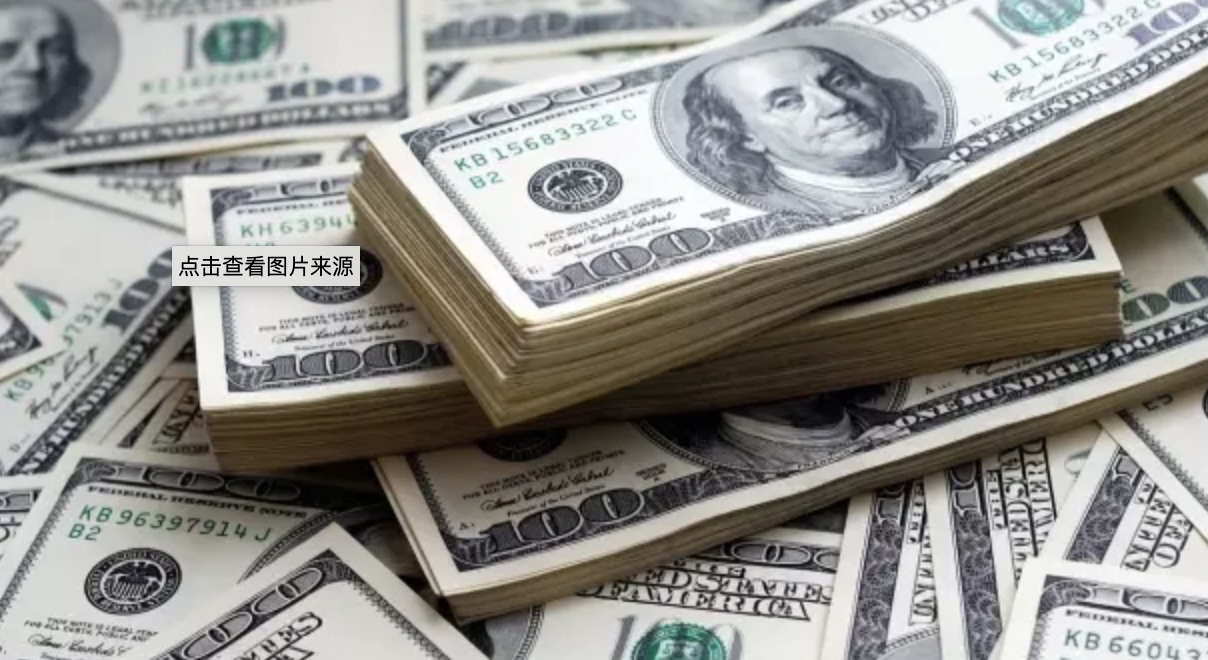 The highest awards: $279 million (May 5, 2023)

The number of tips received keep increasing: 334 tips (2011)  18,000 tips (2023)

Financial incentives can effectively encourage practitioners to report illegal activities, but ……
Problem in practice:
The unbalance between a large number of whistleblowing cases and limited regulatory resources. 




Pressure on regulators: regulators do not have enough resources to investigate
Whether the received tips were analysed circumspectly enough?
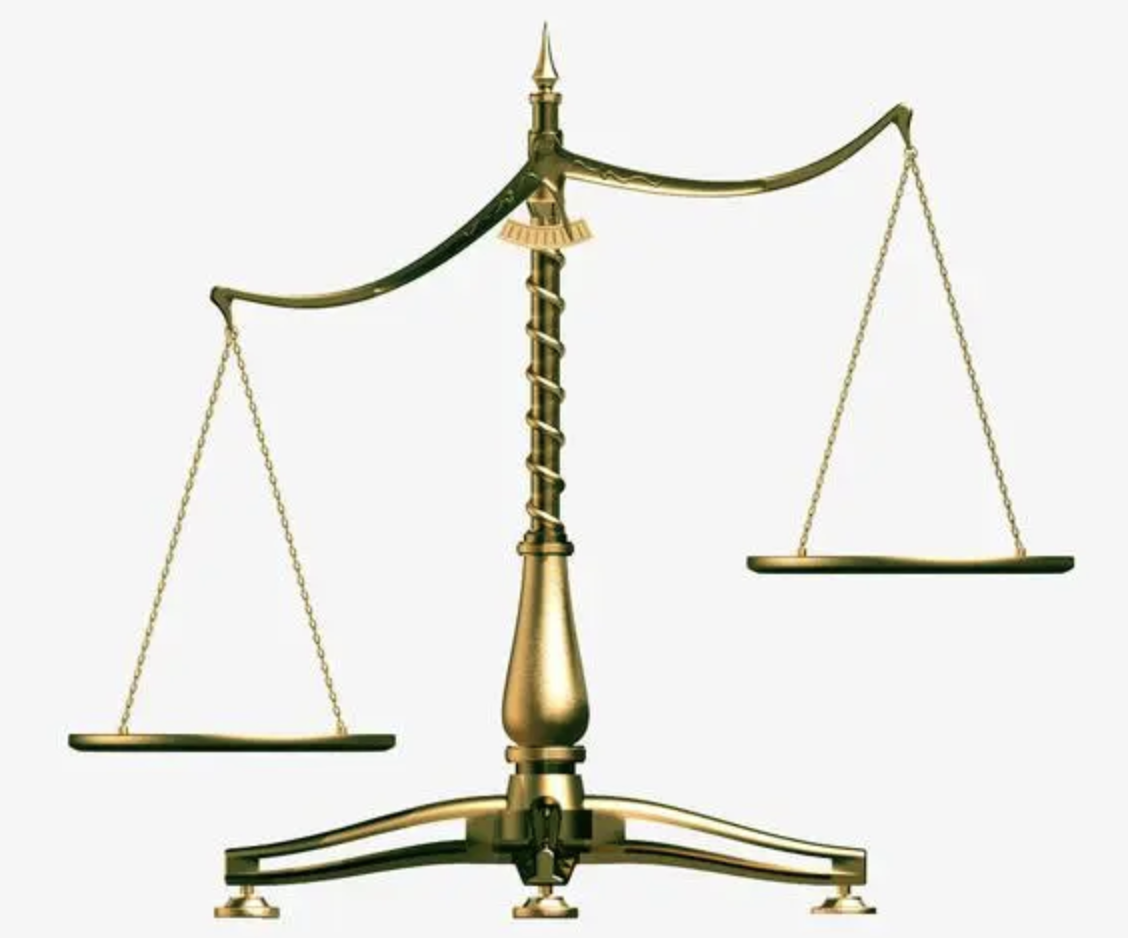 [Speaker Notes: However, cash-incentivised whistleblowing programme also has caused a serious problem in practice: the unbalance between a large number of whistleblowing cases and limited regulatory resources. Due to the attractive financial incentives, people reported a plenty of tips to the SEC, but the regulators do not have enough resources to investigate these potential suspicious wrongdoings in securities market. Additionally, most of the reported tips were not effective information for enforcement actions. From the beginning of the Dodd-Frank programme to the end of fiscal year 2018, the whistleblower office has received 28,100 tips, but only 59 individuals have been awarded. 
Moreover, the number of tips received always shows an upward trend, increasing from 334 tips in fiscal year 2011 to 18,000 tips in fiscal year 2023.]
Problem in practice:
False and unnecessary reports
Most of the reported tips were not effective information for enforcement actions.

28,100 tips received59 individuals awarded.
[Speaker Notes: These data show that financial incentives can effectively encourage practitioners to report illegal activities, but tremendous number of reports have put a lot of pressures on regulators and challenge the investigation system. It is doubtful that whether the received tips were analysed circumspectly enough.  Under the temptation of huge bounty, some people will make false and unnecessary reports “knowingly and willfully” to get rewards.]
Objections
The UK: 
cash rewards would cause unethical behaviour
costly and complex to manage
only a small number of successful whistleblowers can receive rewards. 

France:
whistleblowing is not actively encouraged.  

Critics：
“morally corrupting because they monetize virtue” 
whistleblowers may act imprudently, and even take the advantage of whistleblowing to make a false charge against their competitors and opponents.
[Speaker Notes: Some jurisdictions still do not adopt financial incentive-based whistleblowing.  For instance, the UK has resisted bounty model because British regulators worry that cash rewards would cause unethical behaviour like malicious reporting and slander in financial markets.  Moreover, financial incentive regime is costly and complex to manage, and only a small number of successful whistleblowers can receive rewards.  Another jurisdiction which does not accept cash-motivated whistleblowing policy is France. People are allowed to report financial wrongdoing in banking and finance industry, but whistleblowing is not actively encouraged.  Some critics demonstrate that whistleblowing policies with financial incentives are “morally corrupting because they monetize virtue” . If the cost of whistleblowing is too low for the whistleblowers, while the potential return is tremendous, it is likely for the whistleblowers to act imprudently, and even take the advantage of whistleblowing to make a false charge against their competitors and opponents. 

The EU discussed financial incentive regime but has not formally issued regulations on it. It is possible for EU Member States to provide rewards to whistleblowers according to the EU Market Abuse Regulation.  Member States have discretion in deciding on the implementation of a rewarding scheme if a person goes beyond a legal or contractual obligation to provide original information for reporting, and that information leads to a successful administrative or criminal enforcement action.  However, if each Member State implements a different standard of financial incentives, this could lead to forum shopping, where whistleblowers may choose to report in the jurisdiction that offers the highest reward,  which could increase the costs of cross-border investigations.]
The EU
Discussed, but has not formally issued regulations on financial incentive regime.
 It is possible for EU Member States to provide rewards to whistleblowers according to the EU Market Abuse Regulation.  

Potential problem of forum shopping
 increase the costs of cross-border investigations
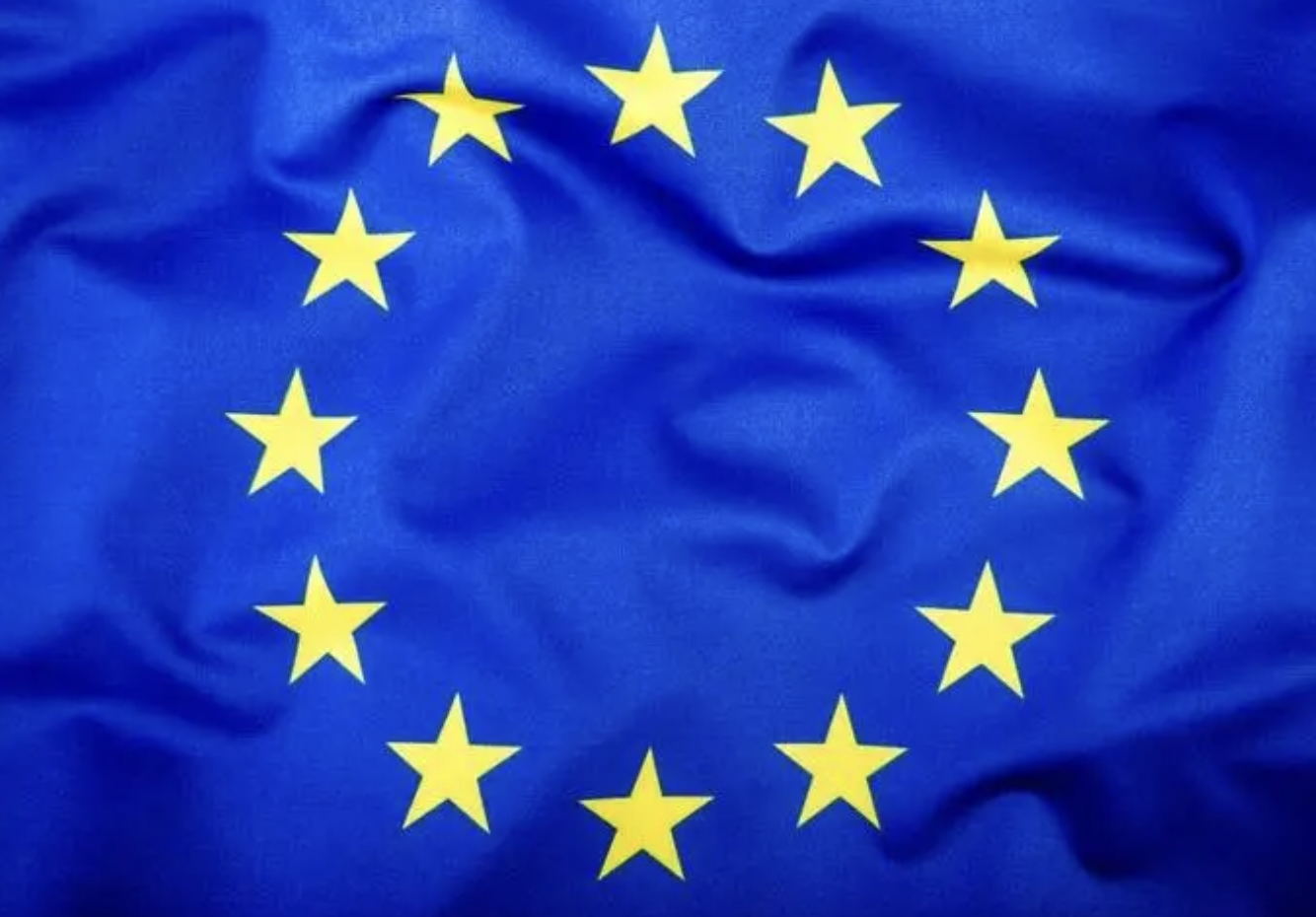 [Speaker Notes: The EU discussed financial incentive regime but has not formally issued regulations on it. It is possible for EU Member States to provide rewards to whistleblowers according to the EU Market Abuse Regulation.  Member States have discretion in deciding on the implementation of a rewarding scheme if a person goes beyond a legal or contractual obligation to provide original information for reporting, and that information leads to a successful administrative or criminal enforcement action.  However, if each Member State implements a different standard of financial incentives, this could lead to forum shopping, where whistleblowers may choose to report in the jurisdiction that offers the highest reward,  which could increase the costs of cross-border investigations.]
Potential solution
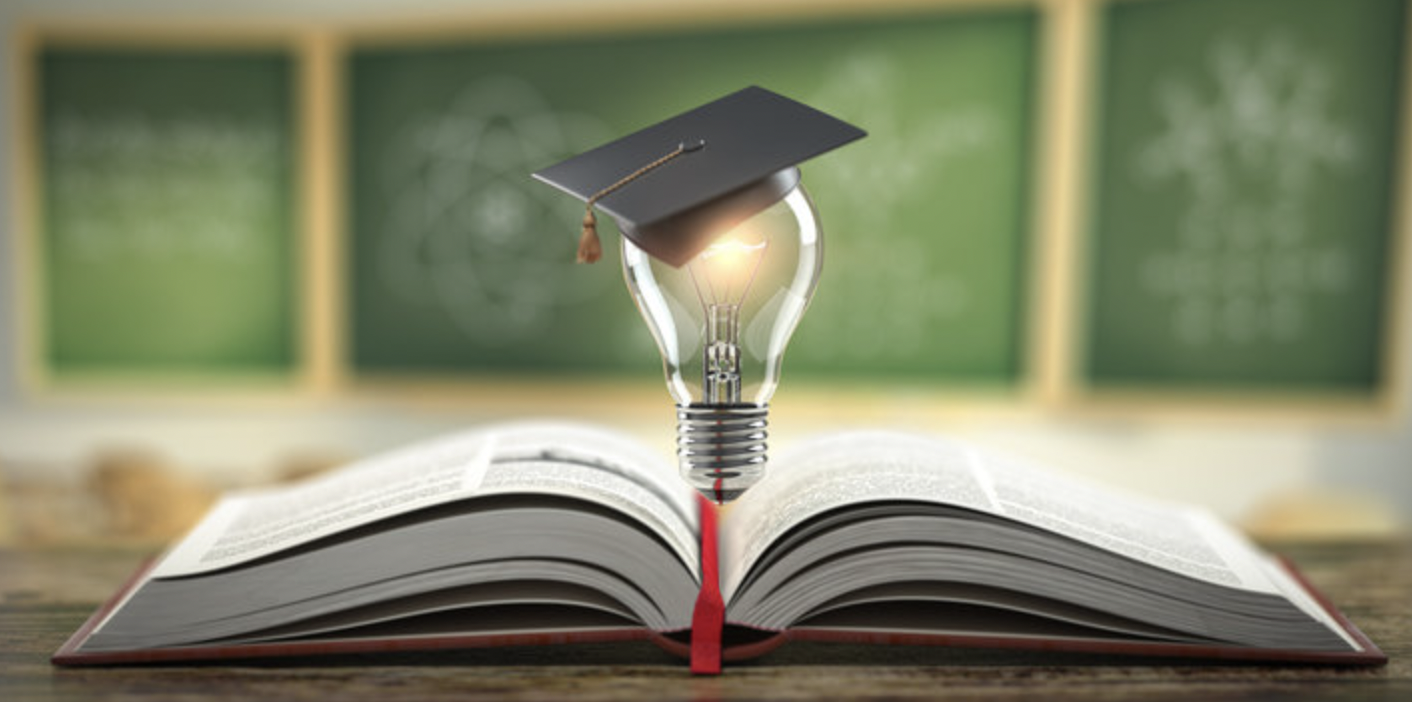 Moral-based incentive may be a good way. 
 Avoid unnecessary reports and malicious reports 

Ethical standards can be improved through financial professional ethics education:
Reporting misconducts in financial market is a responsibility to society rather than a “stigmatized activity
Improve students’ professional ethics and social responsibility. 
Moral-based incentive can be a supplement to cash bounty.
[Speaker Notes: To more appropriately motivate potential whistleblowers to conduct effective and high-quality reporting, maybe a moral-based incentive is a good way. Because cash reward is not the only motivation for whistleblowers to report tips of financial violations, morality and sense of responsibility also play an significant role in encouraging them to blow the whistle.  

moral-based incentives could avoid a large number of unnecessary reports and malicious reports caused by money temptations. In addition, individuals who work in financial institutions are more likely to report wrongdoings which they noticed if they have stronger morality than others.  

In an effort to better encourage whistleblowing in financial institutions, the issue of ethical standards can be improved through financial professional ethics education. Regulators could cooperate with schools to provide courses including whistleblowing case studies, foster financial students’ awareness of whistleblowing, and make students believe that reporting misconducts in financial market is a responsibility to society rather than a “stigmatized activity”.  This kind of course could help students to understand the consequences of financial misconducts on individuals and society, the whistleblowing process in financial institutions, and let them know the importance of effective whistleblowing activities for maintaining financial markets integrity. More importantly, it may exert an invisible and formative educational influence on students and improve their professional ethics and social responsibility. Although not everyone will blow the whistle in their careers in the future, developing a awareness of whistleblowing is also conducive to changing the inherent negative impression of whistleblowing and making the whistleblowing behaviour recognised in culture. Although maybe ethical incentives cannot totally replace financial incentives in whistleblowing practice, it could still be available as a supplement to cash bounty.  That is why financial professional ethics education is necessary and meaningful.]
Conclusion and suggestions
Whistleblowing plays an increasingly important role in financial supervision
Financial incentives can effectively encourage whistleblowing reports, but it is costly and brings moral criticisms.
Strengthen the protection of whistleblowers. 
Develop developing a technical analysis system that can identify violations such as improper transactions and then automatically report them 	
Whistleblowing requires cross-border cooperation. This may be particularly important for the EU due to its single market.
[Speaker Notes: In conclusion, years of practices have proved that whistleblowing plays an increasingly important role in financial supervision. Whistleblowing could effectively help regulators understand misconducts in financial institutions and then correct the wrongdoings timely. Financial institutions have implemented whistleblowing policies, but there are still some problems remain in its implementation, such as insufficient whistleblower protection, underestimation of valuable reports, and insufficient resources for investigation. 


5.	Possible further improvements in whistleblowing
For many jurisdictions, whistleblowing is still not an easy matter. To more effectively use the functions of whistleblowing in financial supervision, the most important thing is to strengthen the protection of whistleblowers. Only when they are not afraid of retaliation can they promptly point out wrongdoings in the financial institutions. Second, regulators may consider developing a technical analysis system that can identify violations such as improper transactions and then automatically report them, and require financial institutions to use this system. This will not only help regulators save regulatory resources, but also help them to identify the violations timely, accurately and comprehensively. Third, in the current internationalisation context, financial innovation is developing rapidly, and the financial risks brought by violations will not only affect the domestic financial market. Therefore, whistleblowing requires cross-border cooperation. Domestic regulators could work with foreign counterparties, such as information-sharing and jointly enforcement actions.  So that it could reduce the possibility of regulatory arbitrage and prevent risks contagion. This may be particularly important for the EU due to its single market.]
Thank you very much!
[Speaker Notes: https://www.google.com/imgres?q=education%20picture&imgurl=https%3A%2F%2Ft3.ftcdn.net%2Fjpg%2F03%2F25%2F13%2F44%2F360_F_325134428_Au0z61aShtXoDP6y2r9YLJkjIZj69r1A.jpg&imgrefurl=https%3A%2F%2Fstock.adobe.com%2Fsearch%3Fk%3Deducation&docid=da_tJGDmVKutxM&tbnid=vUn8a9zJahX2_M&vet=12ahUKEwjSwsXvofmGAxVuVUEAHd5mAAUQM3oECGsQAA..i&w=720&h=360&hcb=2&ved=2ahUKEwjSwsXvofmGAxVuVUEAHd5mAAUQM3oECGsQAA]